Государственное бюджетное образовательное учреждение Самарской области «Школа-интернат № 115 для обучающихся с ограниченными возможностями здоровья городского округа Самара»
Презентация 
к конспекту логопедического занятия во 2 классе на тему


«Звуки С-Т. Буквы С-Т»

Учитель-логопед 
Кудренко Т.А.



г.о. Самара2020
Повтори, прочитай слоги и цепочки слогов. Запиши под диктовку.
ца – тя ца – ца – тя 
 ать – ац ать – ац – ац
те – цо те – те – цо оц – оть оц – оц – оть
цу – тю цу – тю – тю уть – уц уц – уть – уц
ти – цы ти – цы – цы иц – ить ить – ить – иц
це – те це – те – це еть – ец еть – ец – еть
Повтори, прочитай слоги и цепочки слогов. Запиши под диктовку.
цать цать – цуть – цыть
  тяц тяц – тиц – тюц
цоть цыть – цоть – цеть тёц тёц – тюц – тец
цуть цуть – цать – цоть тюц тиц – тяц – тёц
цыть цеть –цыть – цуть тиц тюц – тец – тиц
цеть цоть –цеть –цать тец тец – тёц – тяц
Выполни слоговые упражнения, произноси выделенный слог дольше и громче (с ударением).
цатя... тёцо... цутю... тицы... цете... цатя... тёцо... цутю... тицы... цете... тятяца... цоцтё... цуцутю... цыцыти... тетеце...
СОЛНЦЕ
МЕСЯЦ
ТЕНЬ
МЕДВЕДИЦА
СТАНЦИЯ
МЕТЕОРИТ
ТЕЛО
ГАЛАКТИКА
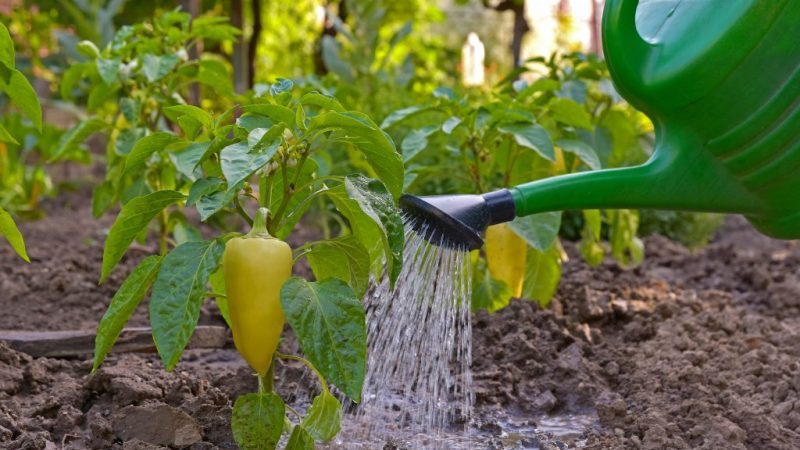